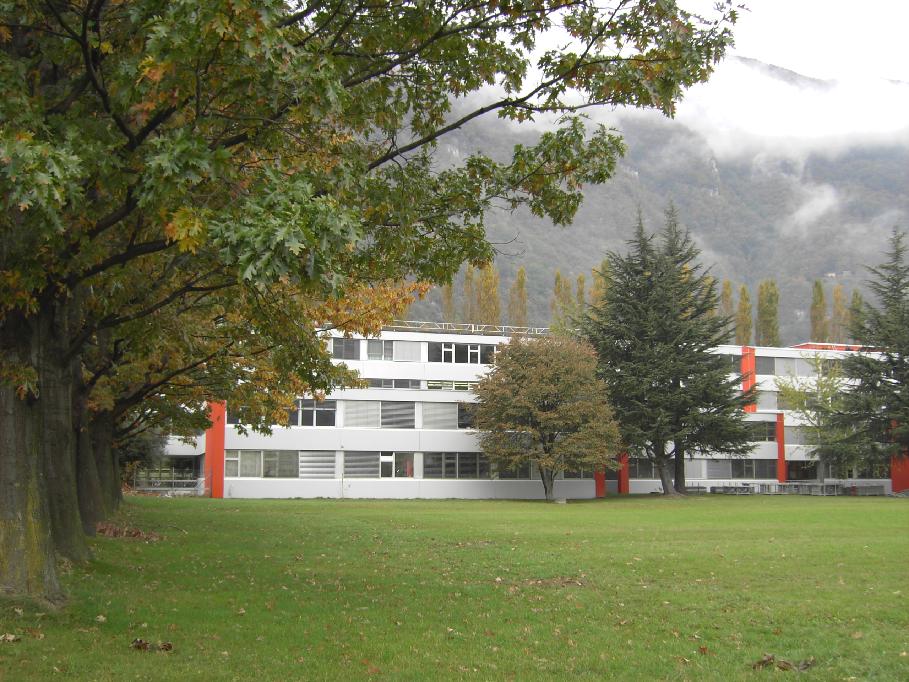 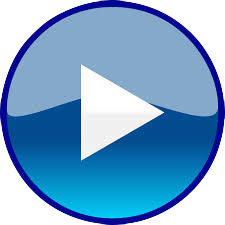 procedura di iscrizione
Liceo cantonale di Bellinzona
Iscrizione a scuol@libe
Liceo cantonale di Bellinzona
Accesso:
Vai al sito del liceo:www.liceobellinzona.ti.ch
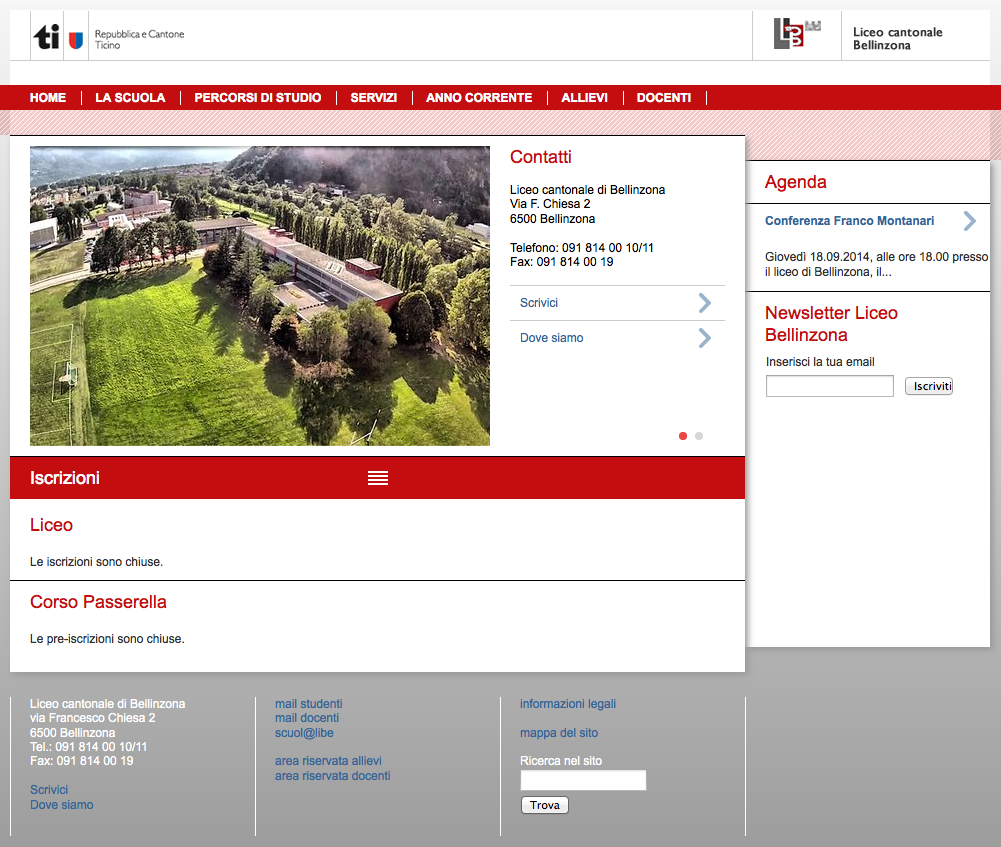 Clicca qui!
Esegui il login inserendo il nome utente che hai ricevuto dalla scuola e la password che hai personalizzato
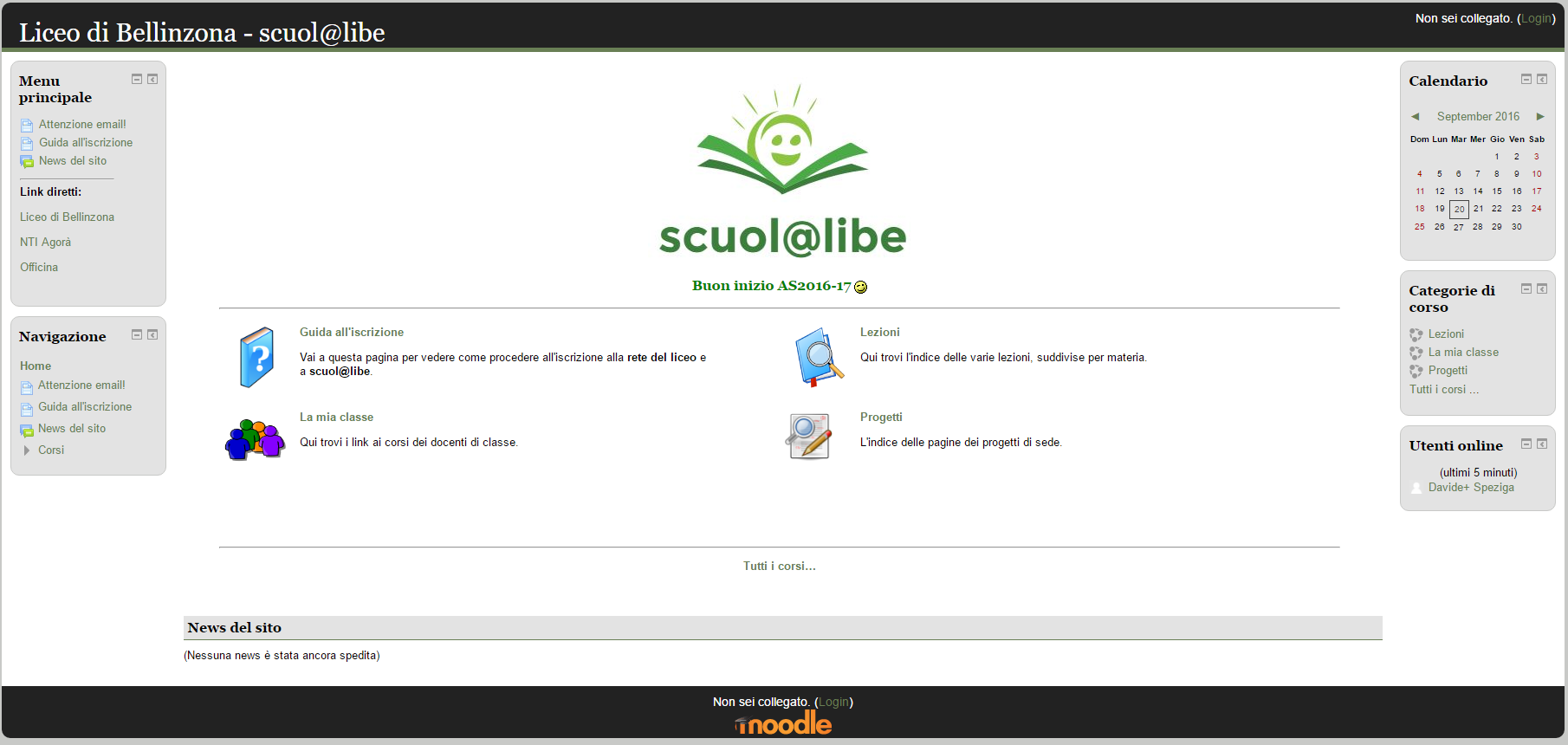 [Speaker Notes: oleandris]
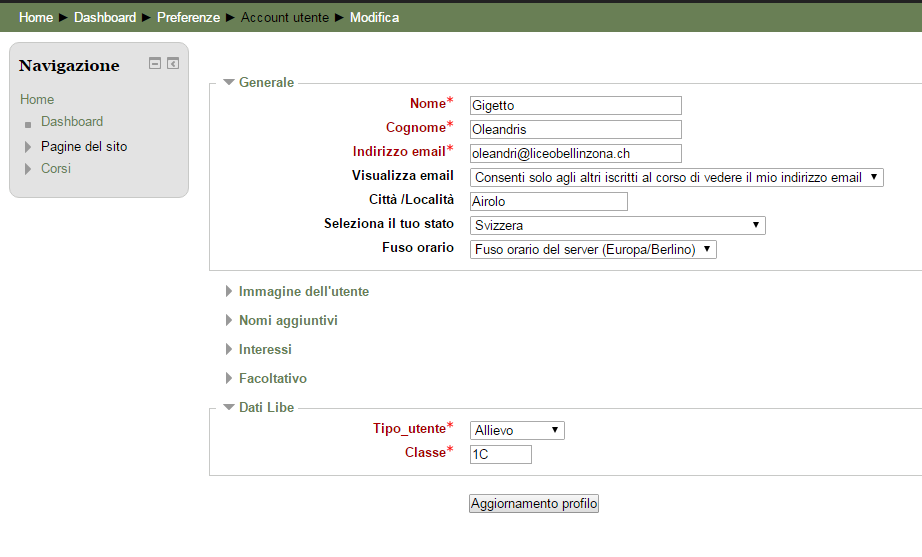 1. Inserisci nome, cognome e la tua email del liceo (nomeutente@liceobellinzona.ch),
2. poi selezione allievo come tipo utente e inserisci la tua classe attuale
3. Clicca qui
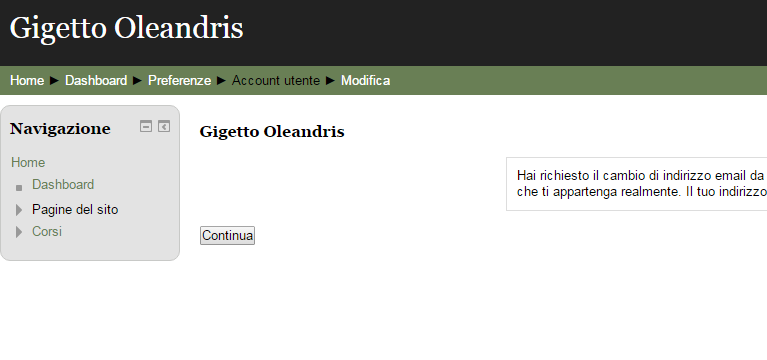 Clicca qua!
Nella posta della scuola oppure se l’hai inoltrata ad un altro tuo indirizzo troverai l’e-mail di conferma con il link da cliccare
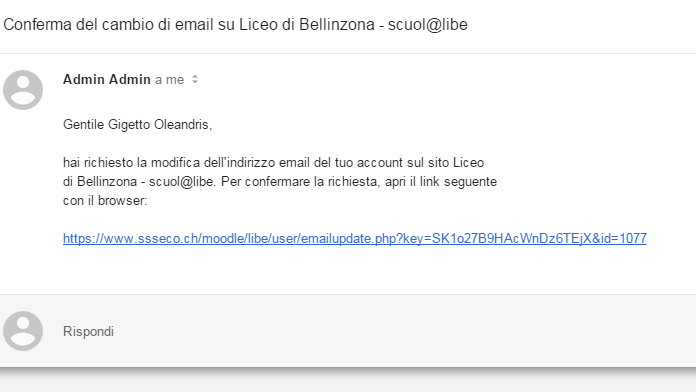 Clicca qua!
Si apre una nuova pagina di scuol@libe
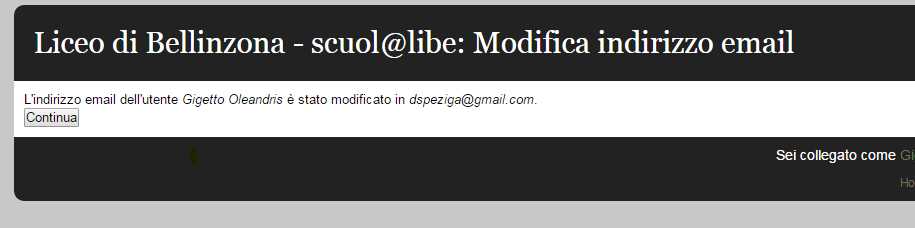 orientalis@liceobellinzona.ch
Clicca qua!
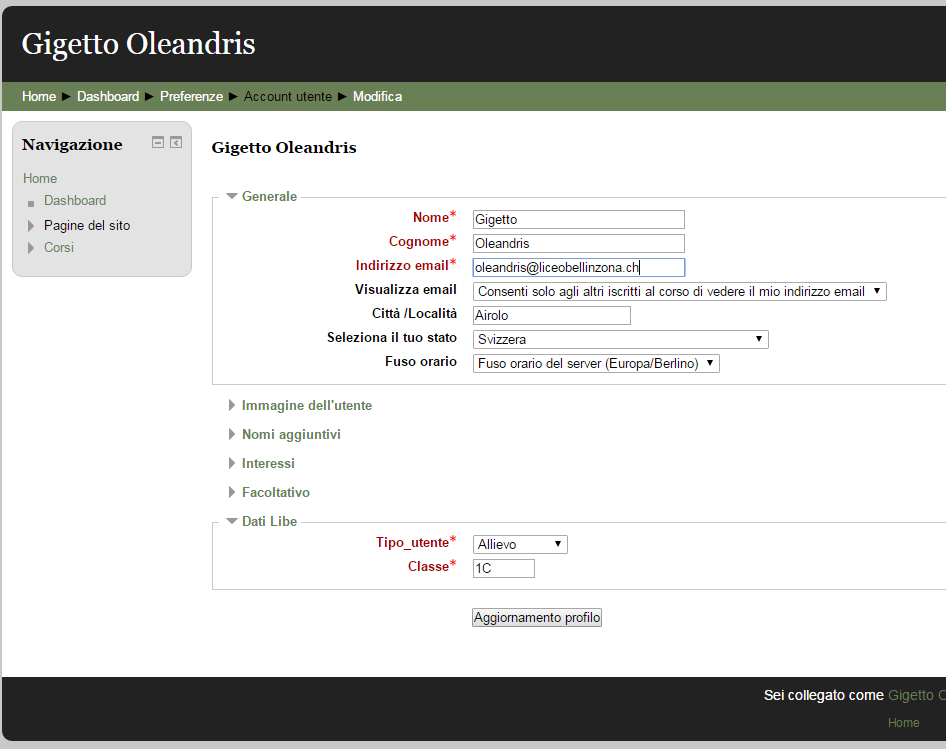 Clicca qua!
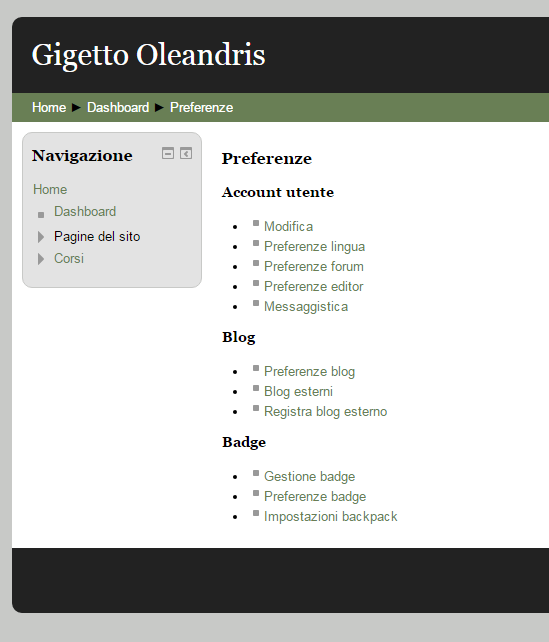 Ce l’hai fatta! ;-)
Hai ora accesso alla piattaforma scuol@libe
[Speaker Notes: Ce l’hai fatta! Hai ora accesso alla piattaforma scuol@libe]